5 Minute Story Relay
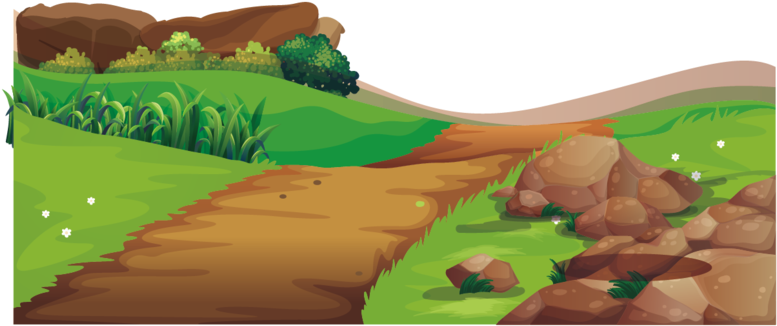 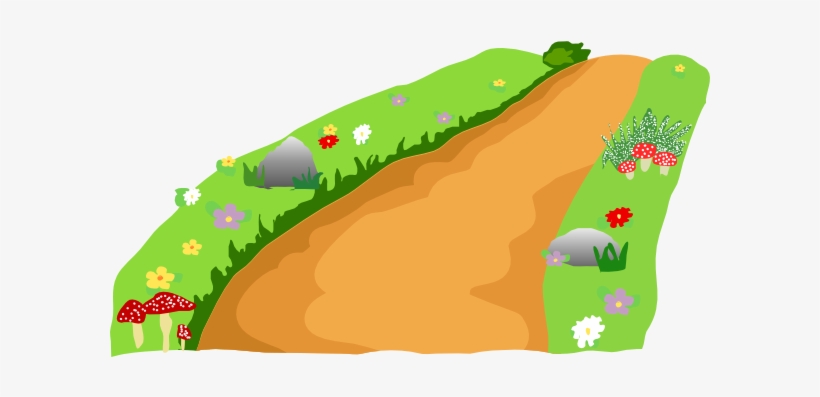 Rules
Read the first sentence on the board
Starting with the students at the front of the class, write one sentence and pass the paper to the person behind you
The next person writes a sentence, and so on, until the timer is finished
You do not need to move the desks
When everyone has had their turn (or after the timer runs out) write ‘The End’ at the bottom of the page
Read your stories to the class!
Example
One day an old woman saw a giant peach in the river.
She brought it home and found a boy inside.
The boy grew very strong.
He went to the Demons Island with a dog, monkey and pheasant.
He beat the demons.

The End.
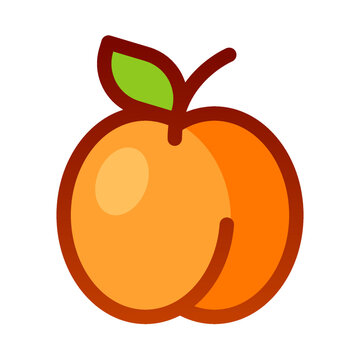 You find ¥1 billion
You find a monster in your closet
It’s your 
birthday today
You forget your house keys
You learn 
how to fly
You discover a dragon in the mountains
You had 
the best day ever!
You had 
the worst day ever!
You become a cat
You grow two 
extra arms